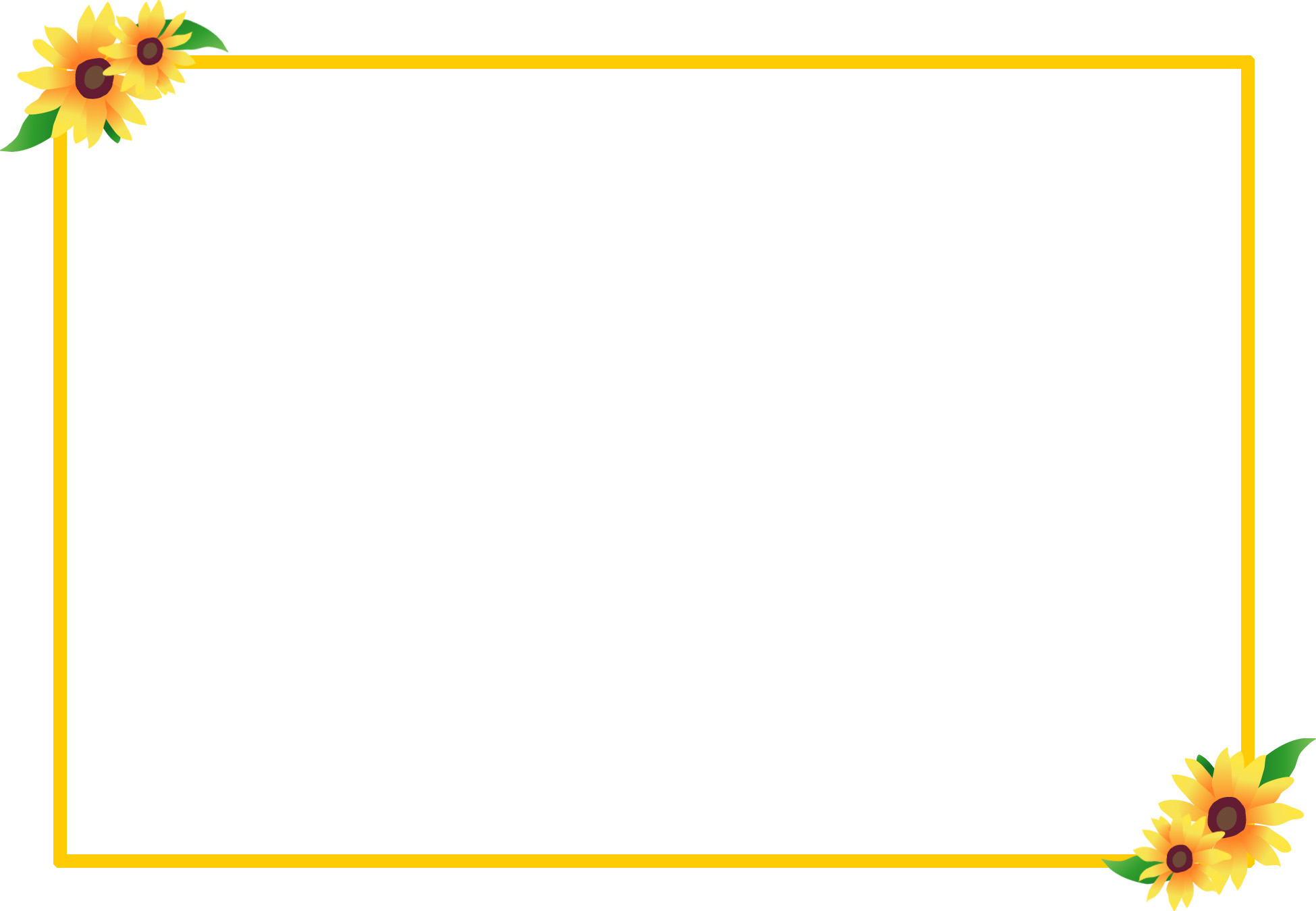 ỦY BAN NHÂN DÂN HUYỆN AN LÃO
TRƯỜNG TIỂU HỌC QUANG TRUNG
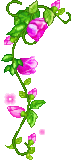 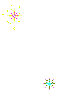 1A - Toán 
Bài 11: PHÉP TRỪ TRONG PHẠM VI 10 ( Tiết 6)
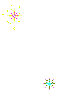 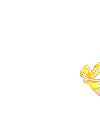 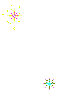 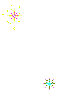 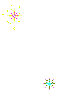 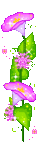 Giáo viên: Nguyễn Thị Thu Huyền
Năm học: 2024 - 2025
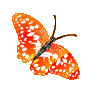 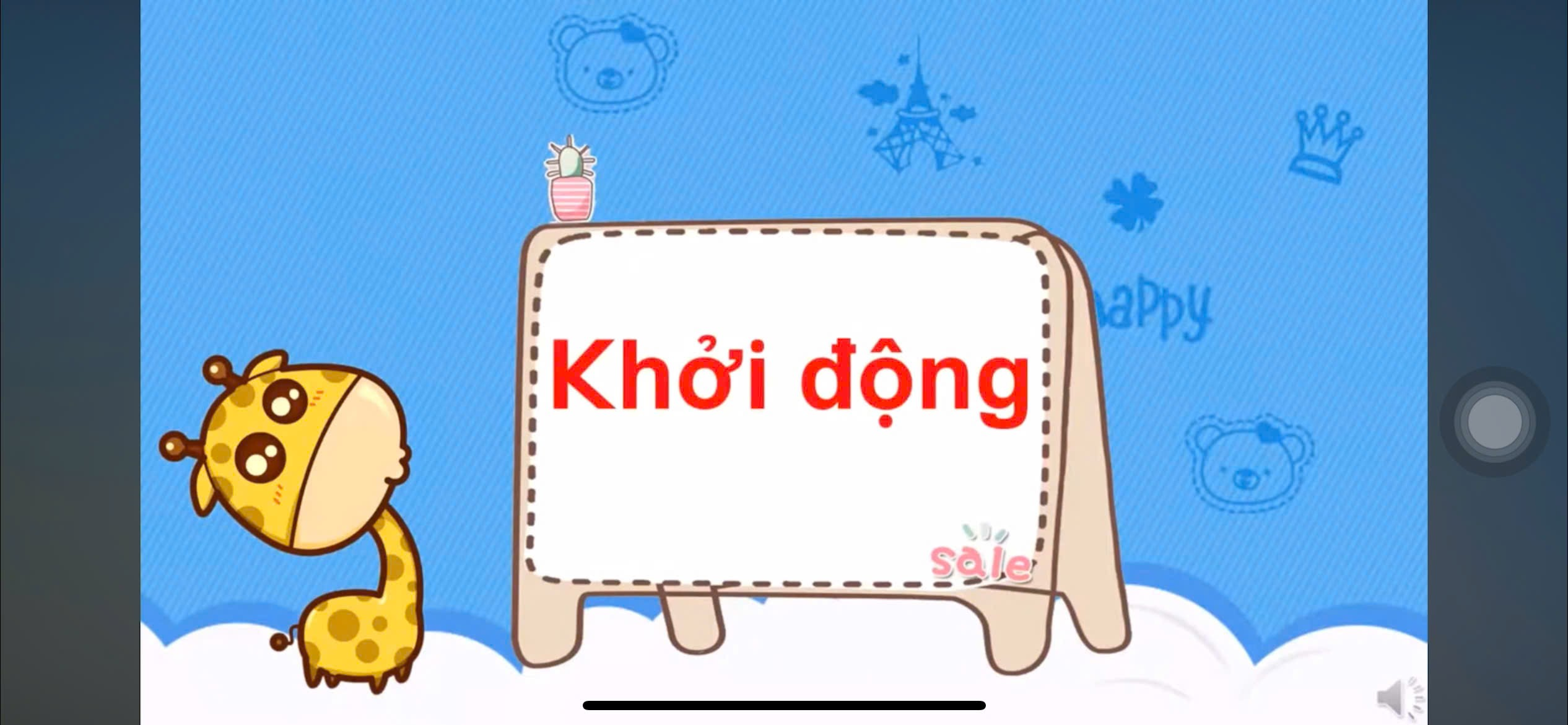 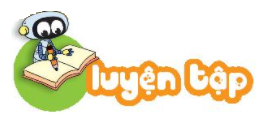 1
Số
?
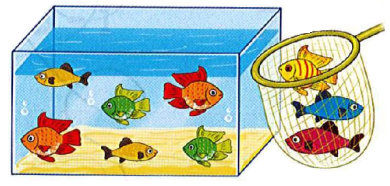 Vớt ra 3 con, còn lại mấy con cá?
?
?
9 – 3 =
6 – 2 =
6
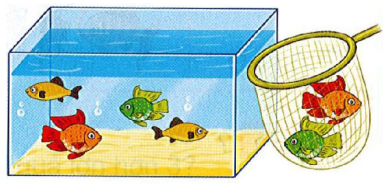 Vớt ra tiếp 2 con, còn lại mấy con cá?
4
1
Số
?
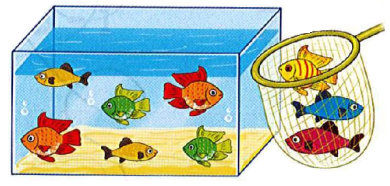 Vớt ra 3 con, còn lại mấy con cá?
6
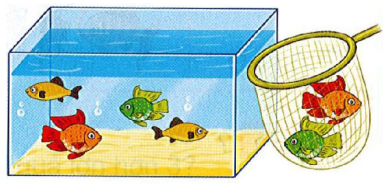 Vớt ra tiếp 2 con, còn lại mấy con cá?
?
9 – 3 =
?
4
6 – 2 =
4
9 – 3 – 2 =
Nhẩm:
9 – 3 = 6
6 – 2 = 4
2
Tính:
a) 8 – 2 – 3			b) 7 – 4 – 1
c) 10 – 5 – 2 			d) 3 + 6 – 4
= 3
= 2
6
3
= 3
= 5
5
9
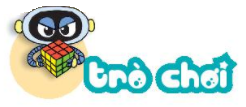 Câu cá
- Xúc xắc A: Sáu mặt ghi các số 0, 1, 2, 3, 4, 5.
- Xúc xắc B: Sáu mặt ghi các số 5, 6, 7, 8, 9, 10.
Cách chơi:
- Chơi theo nhóm.
- Khi đến lượt, người chơi gieo 2 con xúc xắc.
- Lấy số ở mặt trên xúc xắc B trừ đi số ở mặt trên xúc xắc A.
- Bắt con cá ghi số bằng với kết quả nhận được.
- Trò chơi kết thúc khi bắt được 5 con cá.
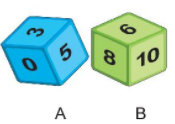 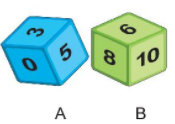 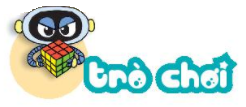 Câu cá
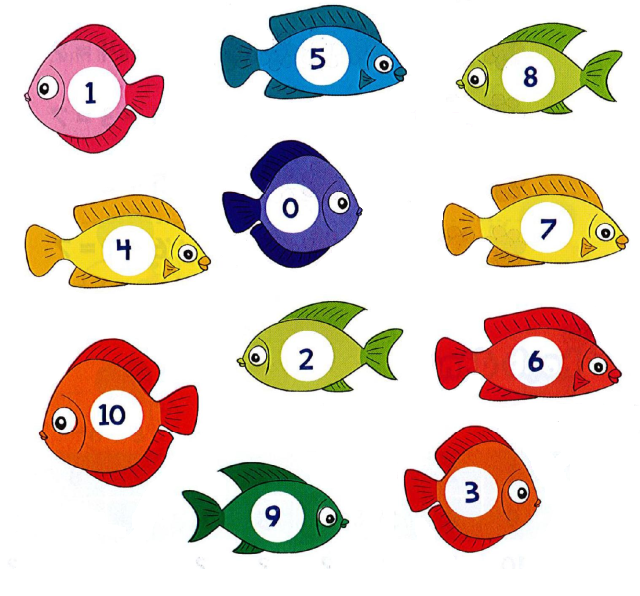 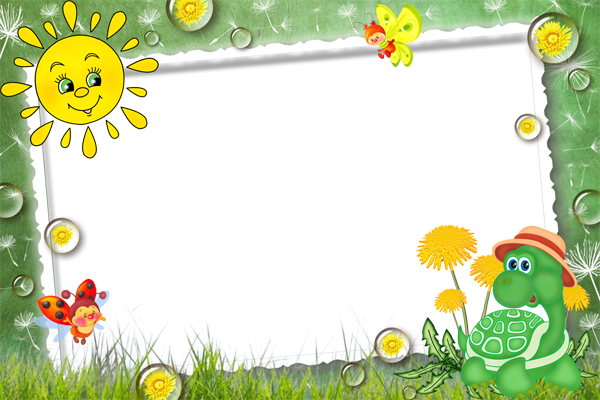 TIẾT HỌC KẾT THÚC 
CHÚC CÁC EM HỌC TẬP TỐT!